Методика отслеживания эффективности контекстных рекламных кампаний с помощью Google Analytics и  Яндекс Метрики
Сегментирование в веб-аналитике
Анализ потока кликов
Стратегия сегментирования
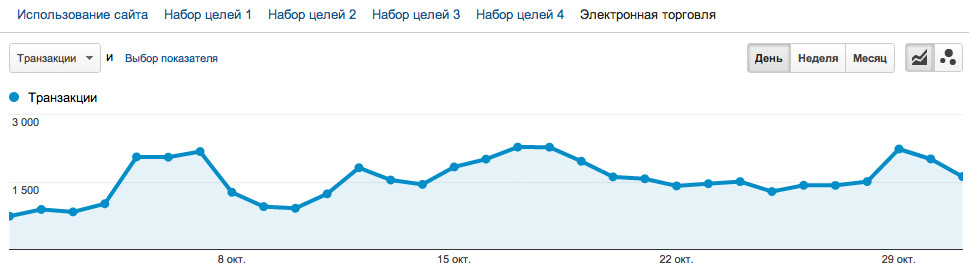 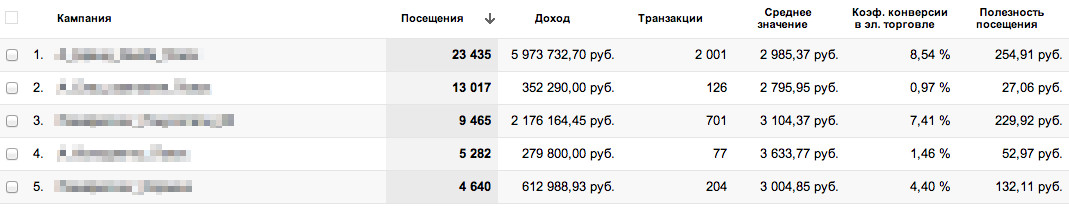 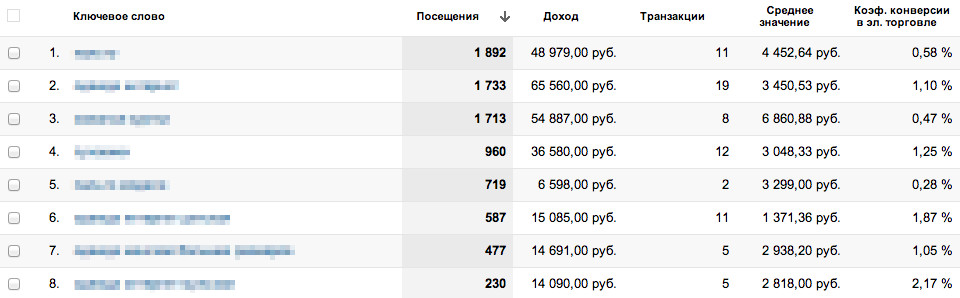 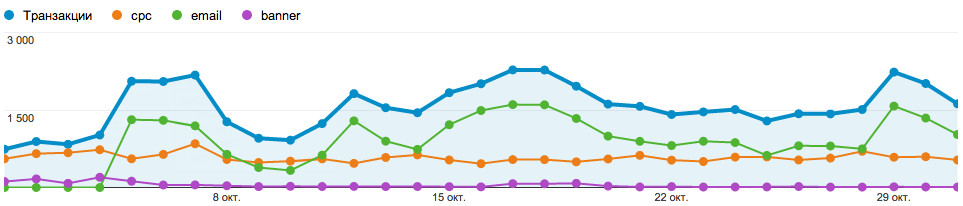 Анализ поведения клиента
Портрет целевого посетителя Медицинской Клиники
Просмотрел более 3 страниц;
Провел на сайте более 1,5 минуты;
Перешел на страницу «Контакты»;
Просмотрел цены на услуги.
Анализ поведения клиента
Создание пользовательского сегмента
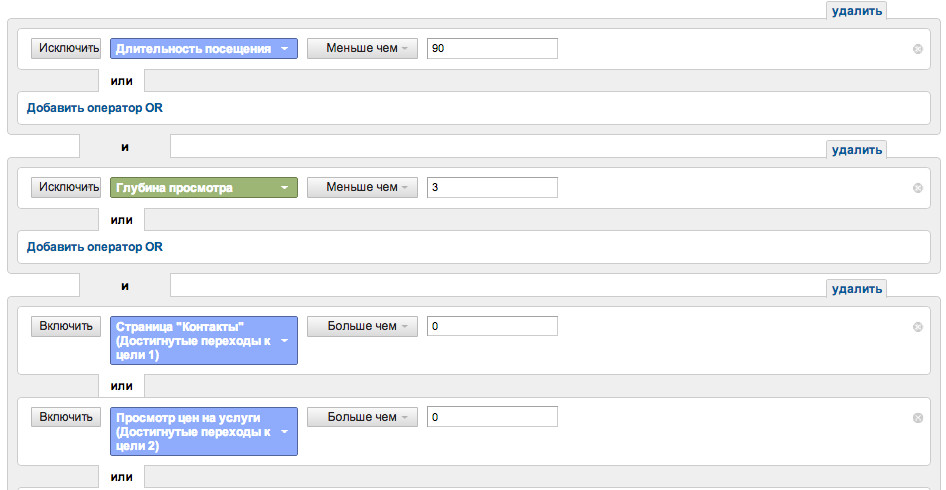 Целевой посетитель: Просмотрел более 3 страниц; 
                                       Пробыл на сайте более 90 секунд;
                                       Посетил одну из целевых страниц.
Анализ поведения клиента
Применение пользовательского сегмента
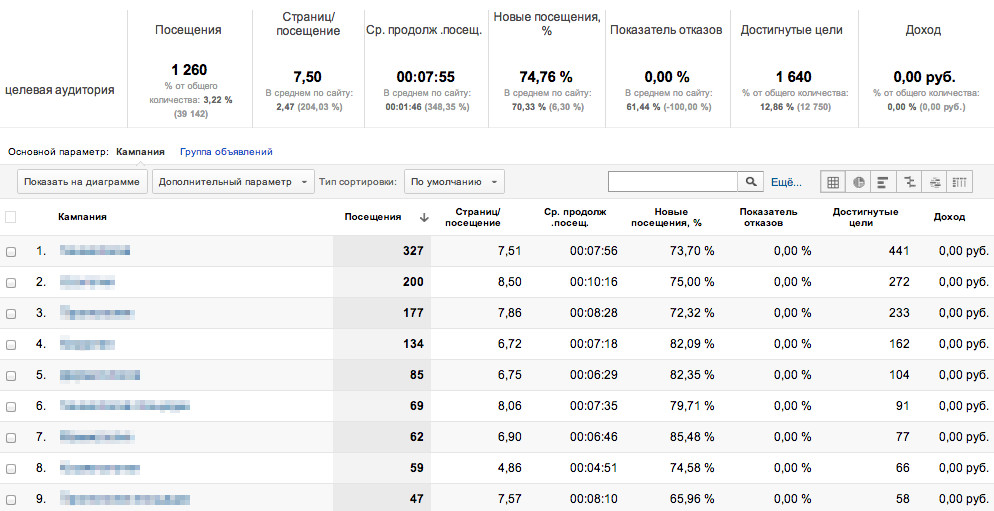 ЦА
Проводим анализ на всех уровнях рекламной кампании, ориентируясь
на конкретный показатель – количество целевых посетителей
История одной конверсии
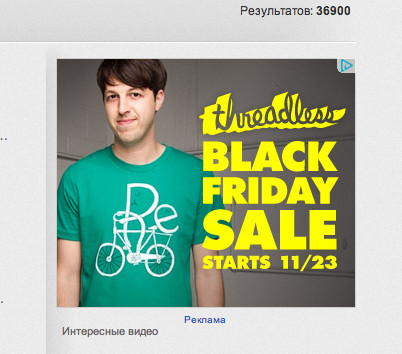 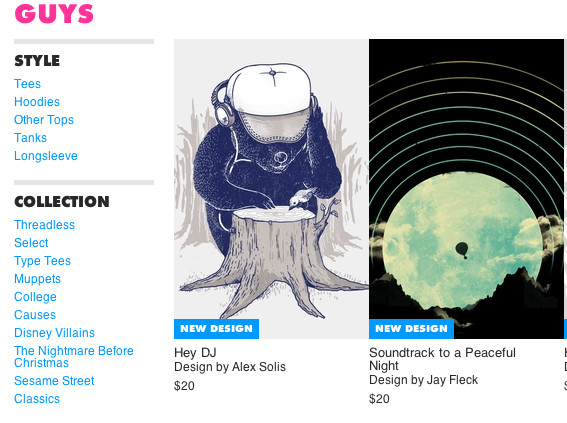 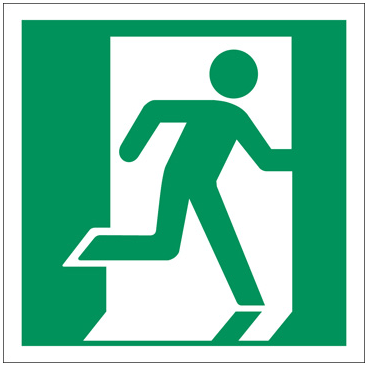 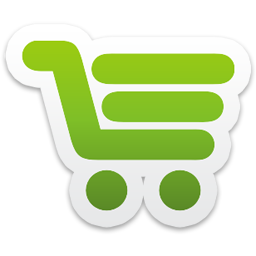 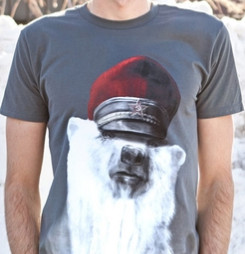 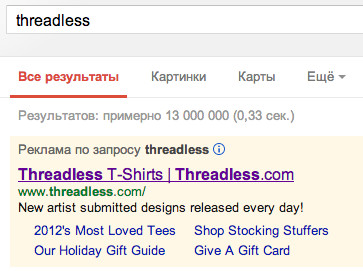 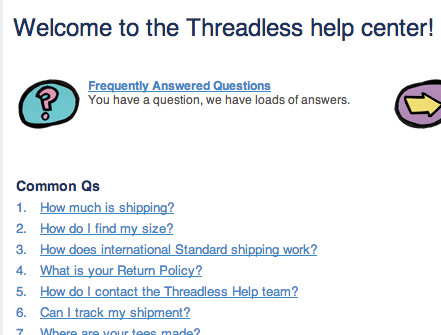 Мыслим шире!
Сегментируем группы посетителей на основе поведения на сайте
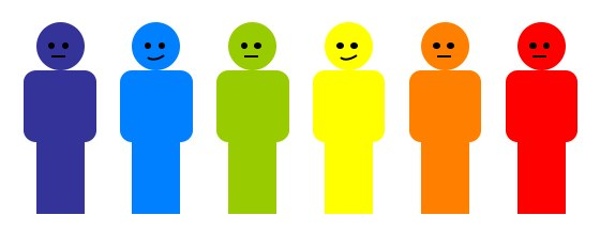 Трансформация целевого посетителя в совершение конверсии!
Иерархия групп формирует своеобразную воронку
Мыслим глобальнее
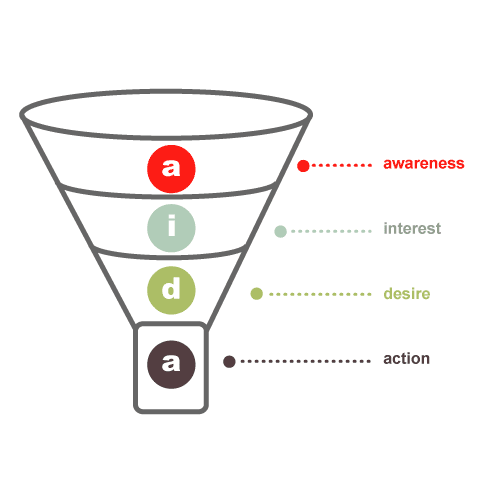 Строим воронку продаж на основе всего цикла работы с трафиком

	Внимание
		
	Интерес

	Желание

	Действие
Модель AIDA – Awareness, Interest, Desire, Action
Выделение аудитории
Для каждой категории аудитории создаем свой сегмент в GA
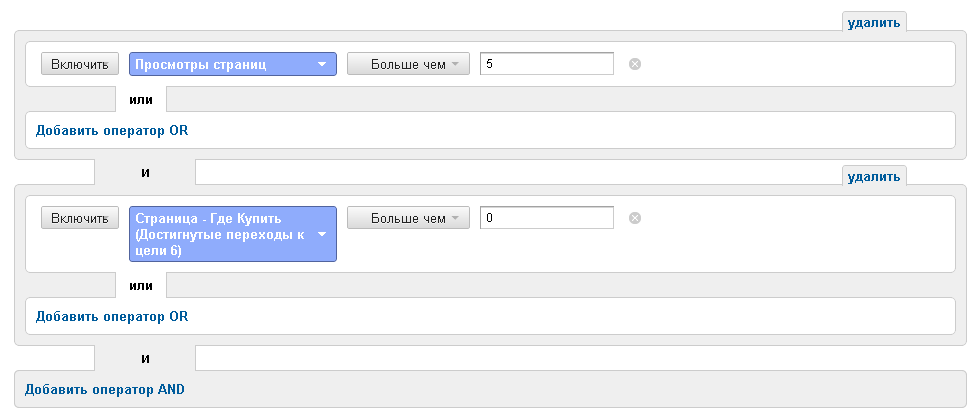 Просмотрели более 5 страниц и были на странице «Где купить?»
AIDA  для e-commerce
A
Просмотр более 2, но менее 5 страниц
I
Просмотр более 5 страниц, использование формы подбора по параметрам, осуществление поиска на сайте
D
Сравнение товаров, просмотр вкладок с карточками товаров, добавление товара в корзину
A
Переход в корзину, оформление заказа
Источники трафика
Анализируем входящий трафик в контексте модели AIDA
Источник 1 – хорошо работает с точки зрения первичной заинтересованности
Источник 2 – хорошо работает с точки зрения конечной конверсии
Источник 3  - наименее эффективен из-за высокой доли нецелевой аудитории
Уровни AIDA - воздействие
На уровни AIDA можно и нужно воздействовать
На глобальном уровне воздействие 
осуществляется за счёт постклик анализа!

На локальном уровне воздействие 
осуществляется за счёт анализа сайта!

Приведем простые, но эффективные
рекомендации по оптимизации контекстной
рекламы с помощью модели AIDA
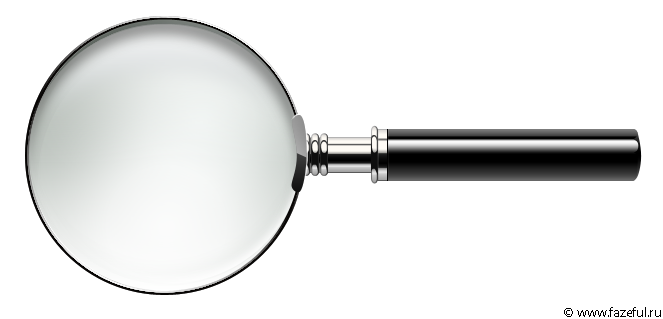 Уровни AIDA - воздействие
1.Определяем этапы жизненного цикла приобретения и 
применяем подход AIDA к списку ключевых слов

2. Сопоставляем используемый список ключевых слов
с каждым этапом цикла AIDA

3. Составляем портфель из ключевых слов для 
определенного этапа.
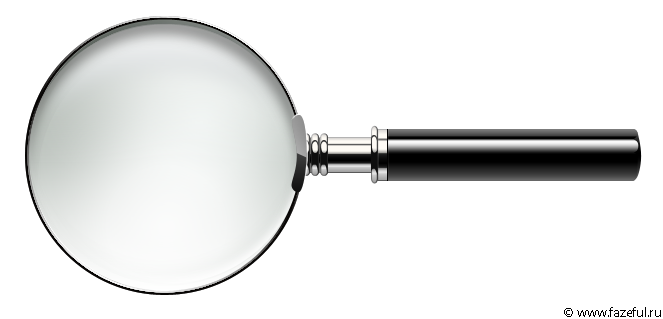 Получаем следующее представление…
Уровни AIDA - воздействие
…типичная кластеризация запросов
Посещения
DA
AI
Ключевые слова
«Голова»
«Хвост»
Вы получаете инструмент, который помогает оценивать эффективность
низкочастотных запросов «хвоста».
Уровни AIDA - воздействие
Оптимизация ключевых слов из списка AI:
Использовать меньшую ставку за клик 
    для большего охвата аудитории при экономии бюджета;
Исключить ключевые слова с высоким показателем 
    отказа;
Улучшить качество целевых страниц.
Оптимизация ключевых слов из списка DA:
Более высокая позиция в блоке контекстной рекламы;
Использование точного или фразового
    соответствия для ключевых запросов;
Четко сформулированное предложение или выгода
    от покупки в данный момент.
Кейс – создание портфеля непопулярных и редких запросов
Проект: 
Интернет магазин Hi-End акустики
Кампания содержит:
Формирование кампании, содержащей запросы 
по редким и снятым с производства товарам
Результат:
Количество посещений: 52 596, количество транзакций – 18. 
Средняя ставка за клик - 5 рублей, это позволило даже при крайне низком уровне конверсии привлечь заказы по приемлемой стоимости.
Кроме этого, кампания принесла 51 ассоциированных конверсий.
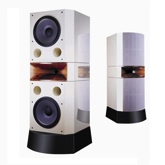 Кейс – Магазин одежды
Интернет магазин Одежды
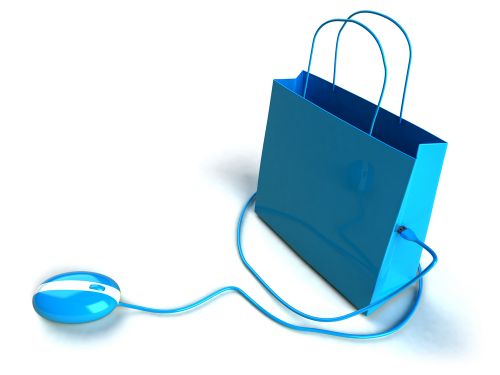 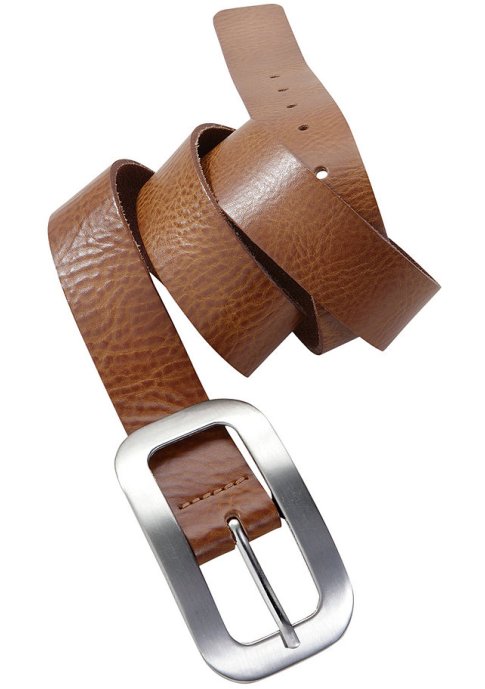 Кампания с низкочастотными запросами 
Аксессуары (ID)
Гипотеза: 
Отказ от модели посещение – конверсия

Чем чаще пользователь возвращается 
на сайт, тем больше его заинтересованность 
в товаре и тем выше вероятность покупки.
Кейс – Магазин одежды
Интернет магазин Одежды
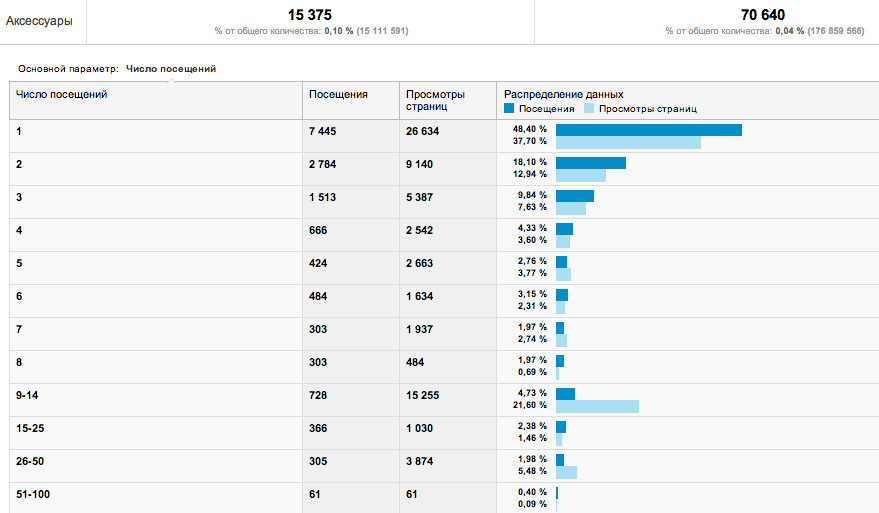 Для увеличения посещаемости в рамках бюджета, таргетируем 
объявления на средние позиции в блоке контекстной рекламы.

Получаем больше посещений в рамках бюджета по меньшей 
цене за клик.

Итог за месяц: 
посещаемость увеличилась на 35,48%;
количество конверсий возросло на 19,77% и составило 24 единицы;
кампания принесла 98 ассоциированных конверсий.
21 стр./посещ.
Кейс – суточная активность
Повышение ставок для слов с высоким уровнем Action
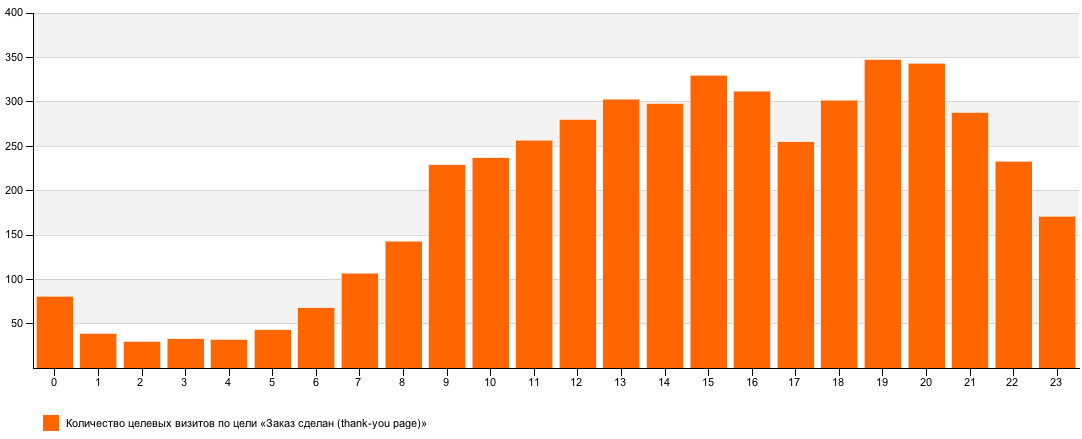 Тенденция 
к совершению 
заказа
+9,85% к количеству транзакций
Выводы
Мыслим шире, не ограничивая поле данных 
Сегментируем аудиторию по степени заинтересованности – модель AIDA
Анализируем источники трафика в разрезе сегментов заинтересованной аудитории
Оптимизируем каждый из уровней иерархии модели AIDA
Спасибо! Вопросы?
Бобылев Дмитрий
Веб-аналитик 
AdLabs, подразделение KeyVision
Пишите! dbobylev@adlabs.ru 
Звоните! 
775-51-45 доб.780